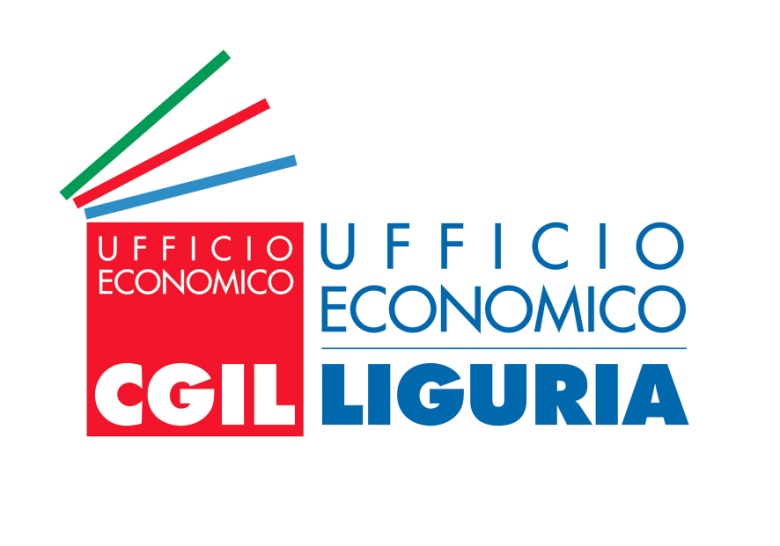 Omicidi, rapine e furti d’auto nella UE
Fonte: Eurostat
Elaborazioni a cura di Marco DE SILVA
Responsabile Ufficio Economico 
CGIL Liguria
L’Italia nel 2017 è penultima nei Paesi della UE per omicidi volontari con 0,6 denunce per 100mila abitanti
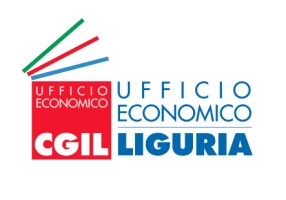 Per calo costante dai 615 omicidi del 2008 ai 371 del 2017 (-39,7%); l’Italia rappresenta solo il 7,2% di tutti gli omicidi della UE denunciati.La Francia ha quasi il triplo degli omicidi dell’Italia e vale il  18,3% del totale.
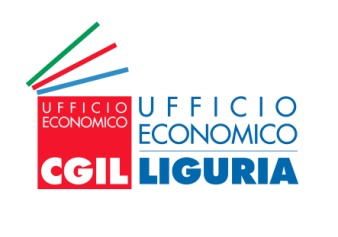 Con 51 rapine per 100.000 abitanti l’Italia è all’ottavo posto nella classifica dei Paesi UE; in testa il Belgio con 167 seguita dalla Francia con 150 e Spagna con 144.
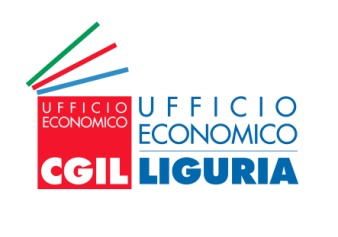 Rispetto alle dimensioni della popolazione, i dati erano più alti in Lussemburgo (328), Grecia (269), Italia (257), Svezia (256), Francia (247) e Repubblica Ceca (238), per furti di auto registrati dalla polizia per 100000 abitanti (media 2015-2017). I dati più bassi nell'UE sono stati osservati in Slovacchia ed Estonia (entrambi 31), Croazia (20), Romania (15) e Danimarca (4).  Il numero di auto e altri tipi di veicoli in ciascun paese può spiegare alcune di queste variazioni.
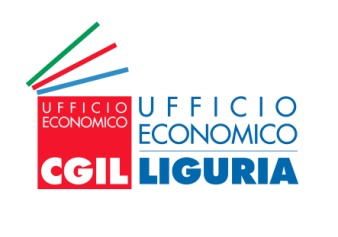 697 000 auto sono state rubate nell'UE in media 2015-2017La polizia nell'UE ha registrato in media 698.000 furti d'auto  ogni anno nel periodo 2015-2017, una riduzione del 29% rispetto al 2008-2010 (media annuale 983 000). Tra il 2008 e il 2017 ci sono state tendenze al ribasso nella maggior parte degli Stati membri europei. Tuttavia, Irlanda, Grecia, Spagna, Lettonia, Malta, Romania, Inghilterra e Galles (Regno Unito) hanno registrato un aumento tra il 2016 e il 2017. L’Italia è passata da una media di 213.650 furti tra il 2008 al 2010 ai 156.117 del 2015-2017 con un calo del 26,9%
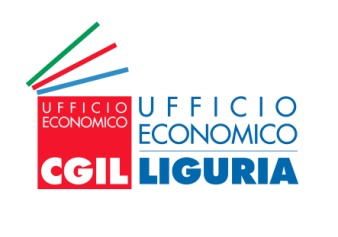